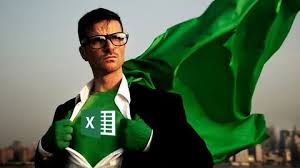 MY EXCEL JOURNEY
Victor Momoh
Victor Momoh
Excel Enthusiast
Started off at Excel 95
Professionally using Excel since 2007
Certified Microsoft Excel 2010 Expert
Excel and VBA Trainer
~ 4000 + posts on MrExcel.com
Run(with other experts) a Telegram group called “Nigerian Excel Users (NEU)”
Specialties include “Advanced Excel array formulas and VBA for developing solutions to solve everyday problems
Passionate about teaching
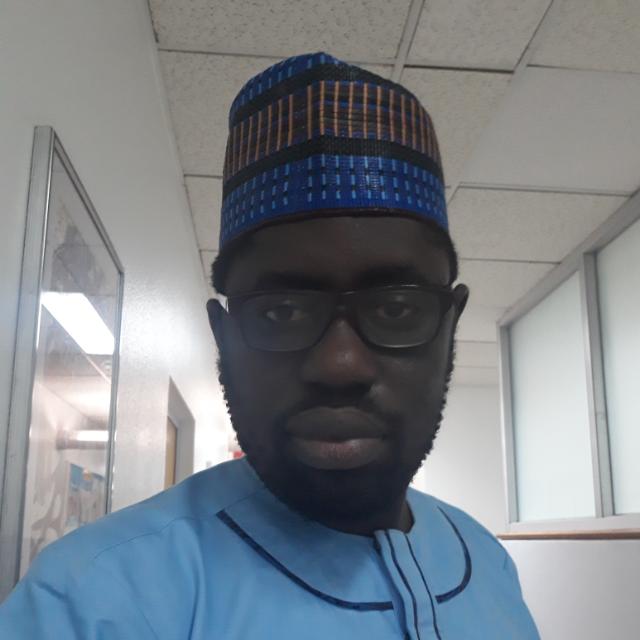 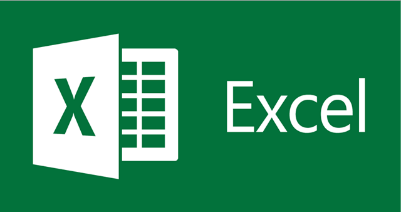 =DATEDIF(“First use”,TODAY(),”Y”)
For I = 1 to Infinity
	Learn, Unlearn, Relearn------Think, Teach
Next I
Trace Precedents  How Did I get here?
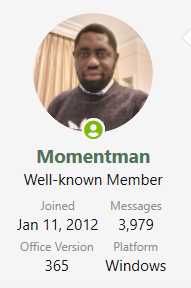 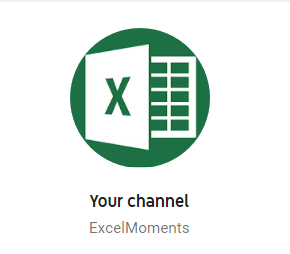 https://www.youtube.com/channel/UCg9lOzPOQfjs_GoMlzSm_ww
Thank You